An Overview of UF-IFAS Programs for Small and Mid-Sized Farms
Danielle Treadwell
Associate Professor and State Extension Specialist, Organic Vegetable Production
Horticultural Sciences
ddtreadw@ufl.edu
Bob Hochmuth
Multicounty Extension Agent, Vegetable Production,  Suwannee Valley Agricultural Extension Demonstration Unit
Live Oak, FL
bobhoch@ufl.edu
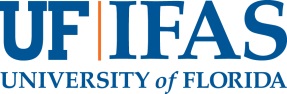 What is Extension?
Extension is a partnership between state, federal, and county governments to provide scientific knowledge and expertise to the public. The University of Florida (UF), together with Florida A&M University (FAMU), administers the Florida Cooperative Extension Service.
Extension BRINGS THE UNIVERSITY TO THE PEOPLE
UF/IFAS Extension Administration Office
UF/IFAS Extension encompasses thousands of Extension faculty members, scientists, educators, administrative staff, and volunteers, all working to provide solutions for your life. 

Nick Place, Ph.D., is the director of UF/IFAS Extension.
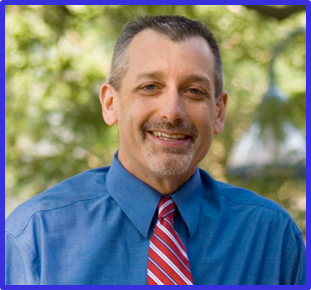 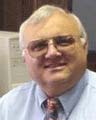 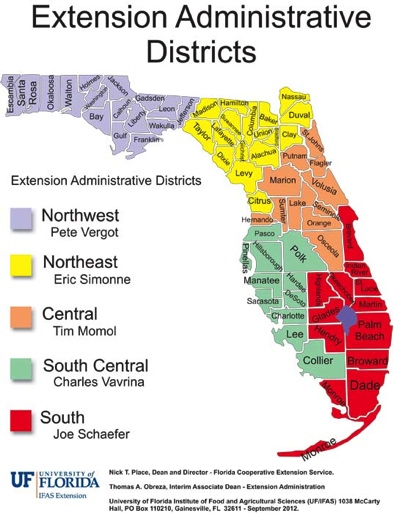 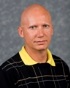 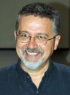 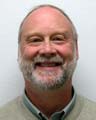 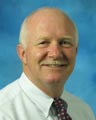 University of Florida
UF is now ranked 14th in the nation for the quality, impact and recognition of its teaching, research and extension programs.
57,000 students are currently enrolled
UF is a Land Grant, a Sea Grant, and a Space Grant University
U.S. land grants celebrate 150 years of extension programming via the Smith Lever Act of 1914.
What Types of Programs Does Extension Offer?
How Does Extension Work?
Florida citizens contact their county office and ask for help. Faculty, staff and volunteers work collaboratively to help find solutions.
UF & FAMU provides evidenced-based, non-biased information in a variety of ways.
Programs are funded locally via the county budget, through the state budget (by way of UF) by competitive grants, or by gifts.
Be Aware of Your Local Extension Programs
Stay connected to your local Extension faculty
Diverse offerings of educational outreach
Newsletters/mailing lists
Web sites
Calendar of 
    events
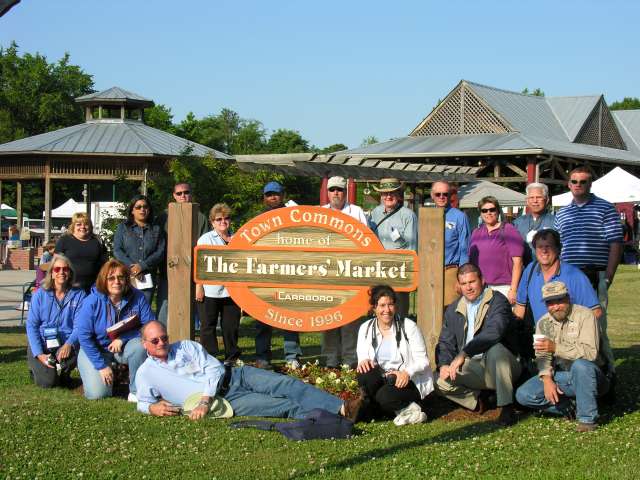 Who are these Florida Small Farm folks anyway?
Over 90% of Florida’s 47,463 farms are “small farms”
Florida, only eastern state not consistently losing farm numbers
USDA definition, $250,000 gross receipts
Primary income		-  Part-Time
Lifestyle			-  Retirement
15% of agricultural receipts from small farms
89% (2007) $100,000 or less
2002-2007, 8% more farms in Florida, all small farms
What Specific Programs are Offered for Small and/or Beginning Farms?
Business and Financial Planning (Annie’s Project, Enterprise Budgets)
Community Supported Agriculture (CSA)
Farmers’ Markets (Market Rules, Insurance)
Regulatory Compliance (Building Your Farm’s Food Safety Plan; Direct Marketing/Cottage Food)
Production (Irrigation School, IPM, Variety Trial Results, Postharvest Handling, Organic)
Marketing (FL Market Maker/Florida Food Connect, Farmer’s Market Manager Training, Social Media)
What Specific Programs are Offered for Small and/or Beginning Farms?
Distribution (Various Food Systems Programs)
Livestock and Forages (Large and Small)
Crops (Agronomics, Flowers & Foliage, Fruits & Nuts, Herbs, Hydroponics, Aquaponics, Vegetables, etc.)
Forest Products (Forestry, Tourism, Wildlife & Hunting)
Freshwater Aquaculture & Farm Ponds (Weed Management, Fish Production, Pond & Lakefront Revegetation, etc.)
Alternative Enterprises (Beekeeping, Cane Syrup, Mushrooms, Renewable Energy, Worms, etc.)
Livestock
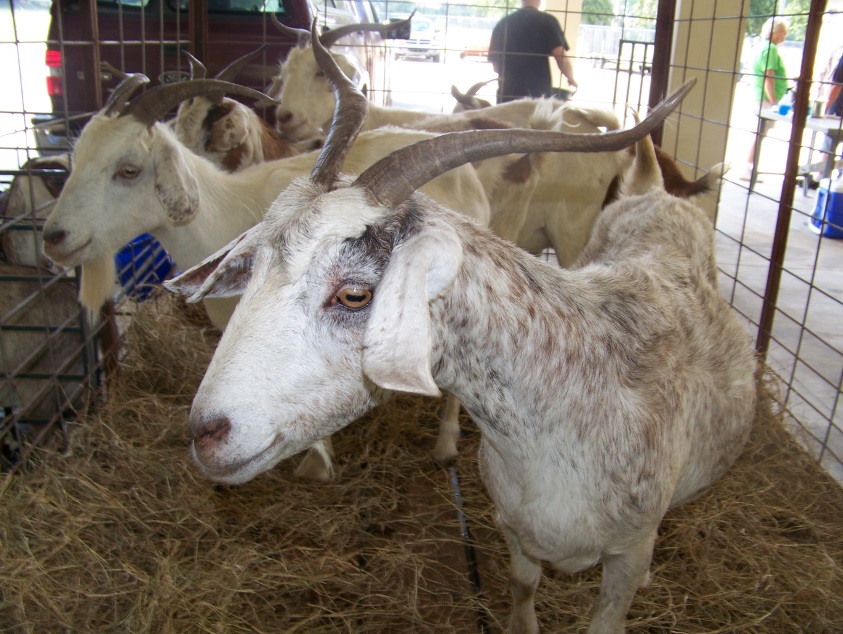 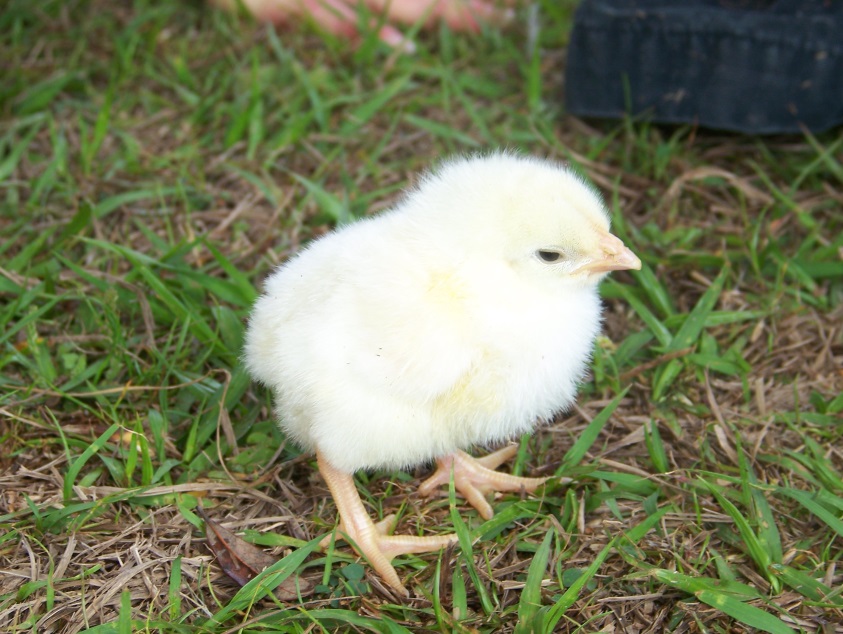 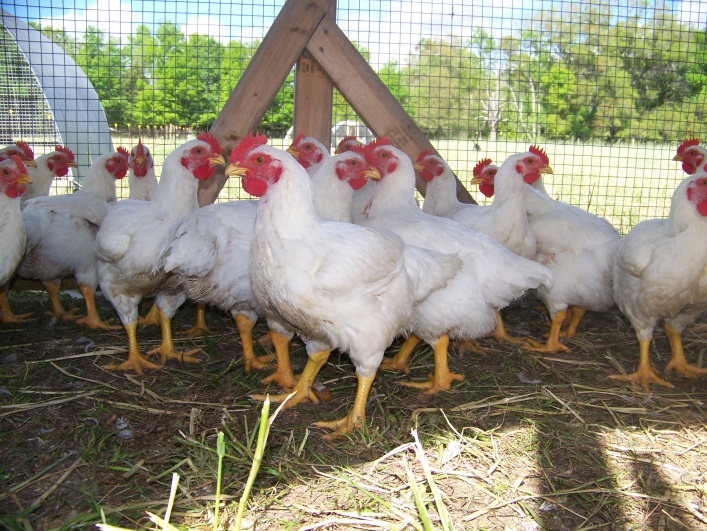 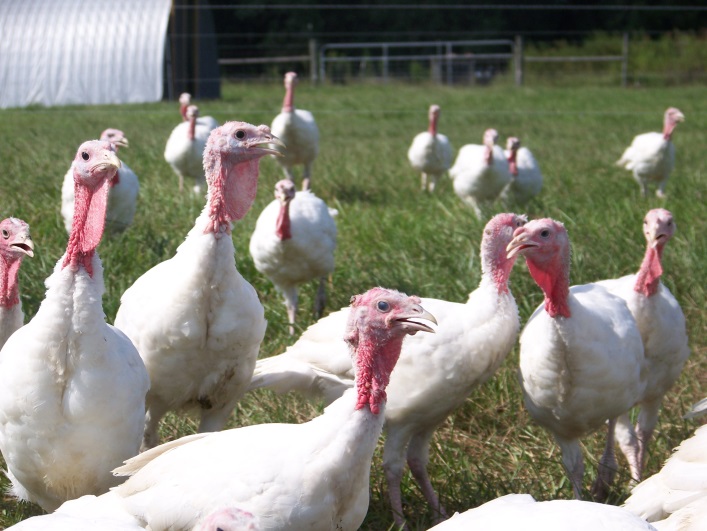 Integrated Pest Management (IPM)
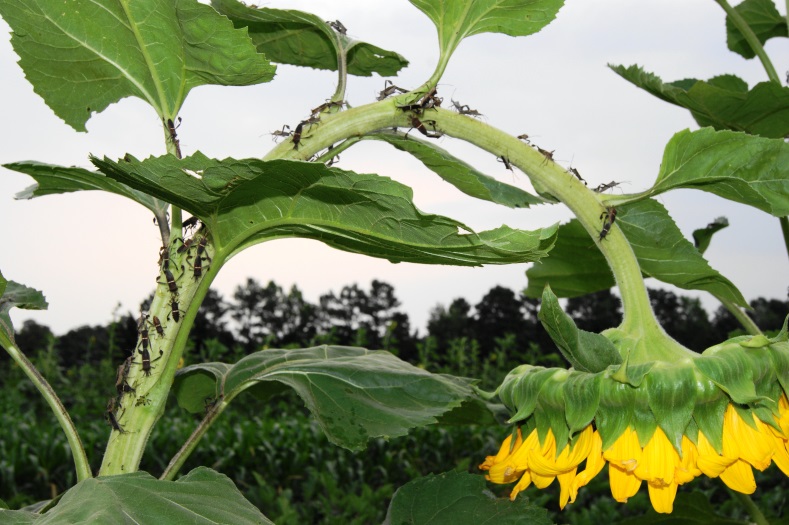 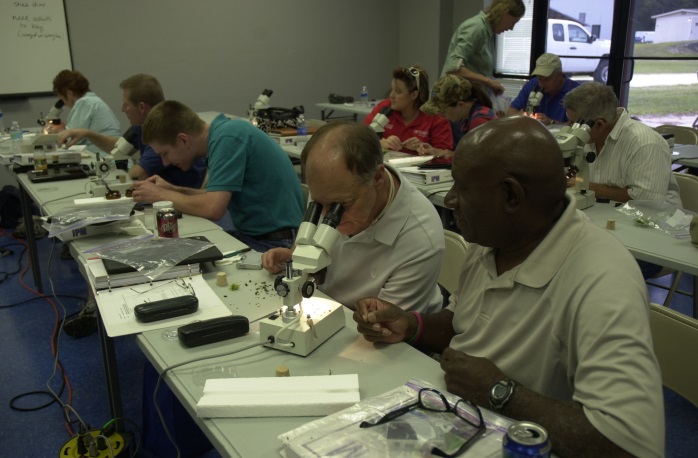 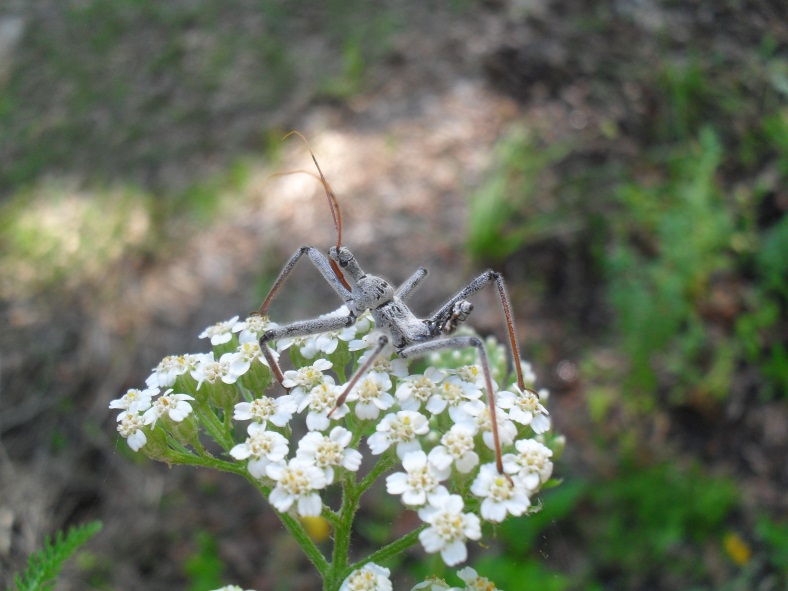 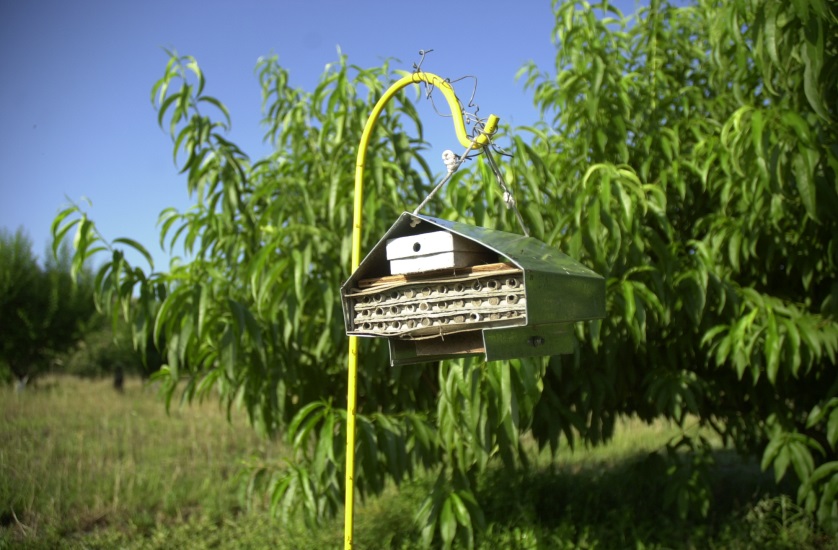 Regional UF/IFAS & FAMU Efforts
Regional SF&AE Conferences State Conference
     Several locations

Small farms working groups
     Relatively new  
       Northeast
         Southwest
           Indian River
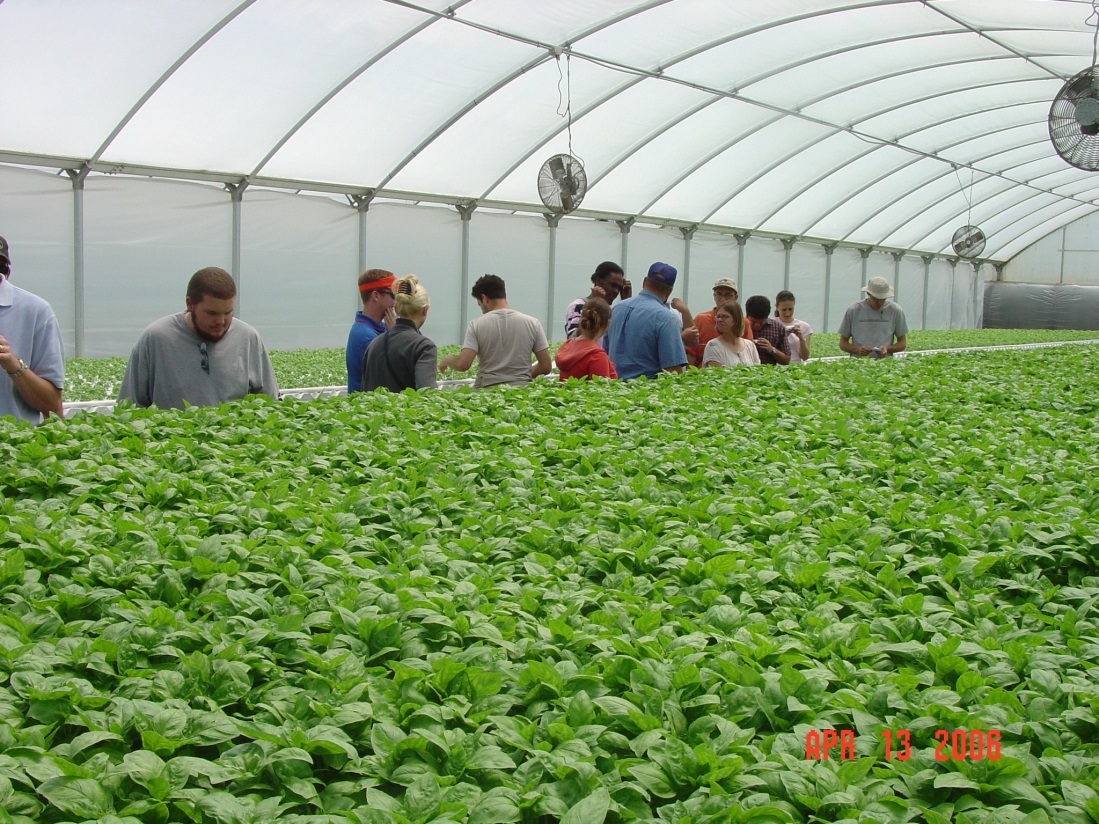 Networking with Other Small Farmers is Very Popular
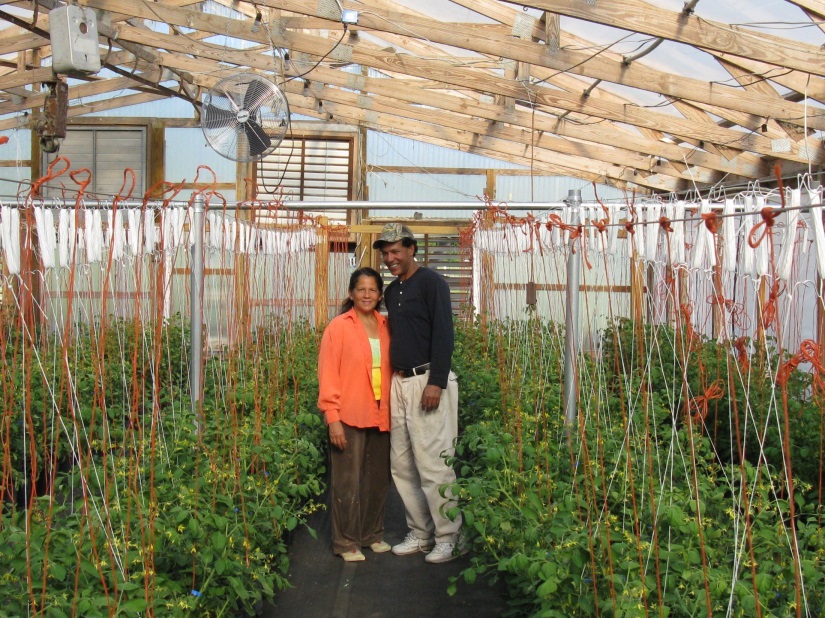 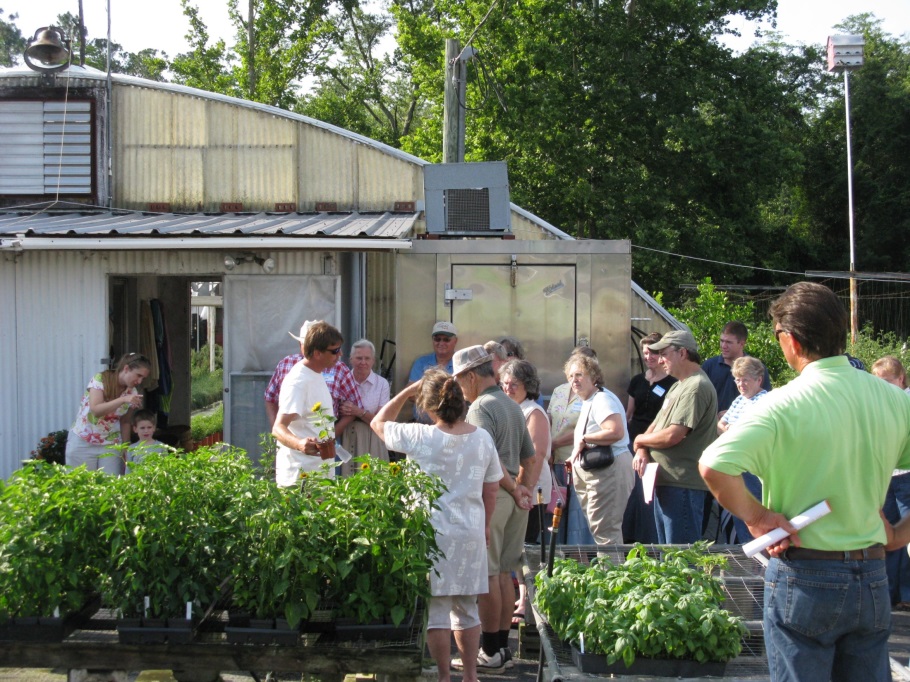 Regional Small Farms and Alternative Enterprises Conferences
Wide variety of formats, audience sizes, and topics determined by local planning committees.
Typically over 2,000 participants annually
Calendar of conferences and events posted on Small Farms web site
http://smallfarms.ifas.ufl.edu/events_calendar.html
Florida Small Farms and Alternative Enterprises Conference
Started in 2009
Five years of successful conferences
Held in Kissimmee—Osceola Heritage Park
700+ attendees annually
Farm Tours (Livestock, Horticulture, Aquaculture)
Concurrent educational sessions 
Air-conditioned livestock arena
Large industry trade show/exhibits
Educational posters
Meals feature Florida small farm products prepared by Chefs
Saturday Evening Networking Social
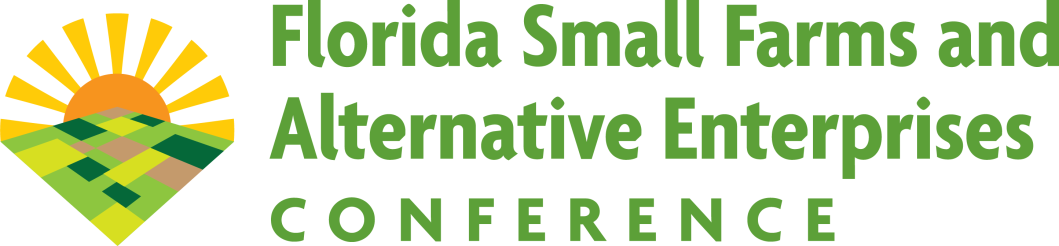 Web-Based Information
UF/IFAS and FAMU Small Farms and Alternative Enterprises Web Site
Virtual Field Day site
http://    smallfarms.ifas.ufl.edu
2 million hits annually
Front page featuring important news and events
17 topic teams
Calendar of events
Featured farmers
Links-EDIS documents, Virtual Field Days
http://vfd.ifas.ufl.edu
Short video modules
Often “How To” videos
Very popular for new and prospective growers
Topics
      Hydroponics
      Drip irrigation
      Organic production
      Fruit crops IPM
      Pastured poultry
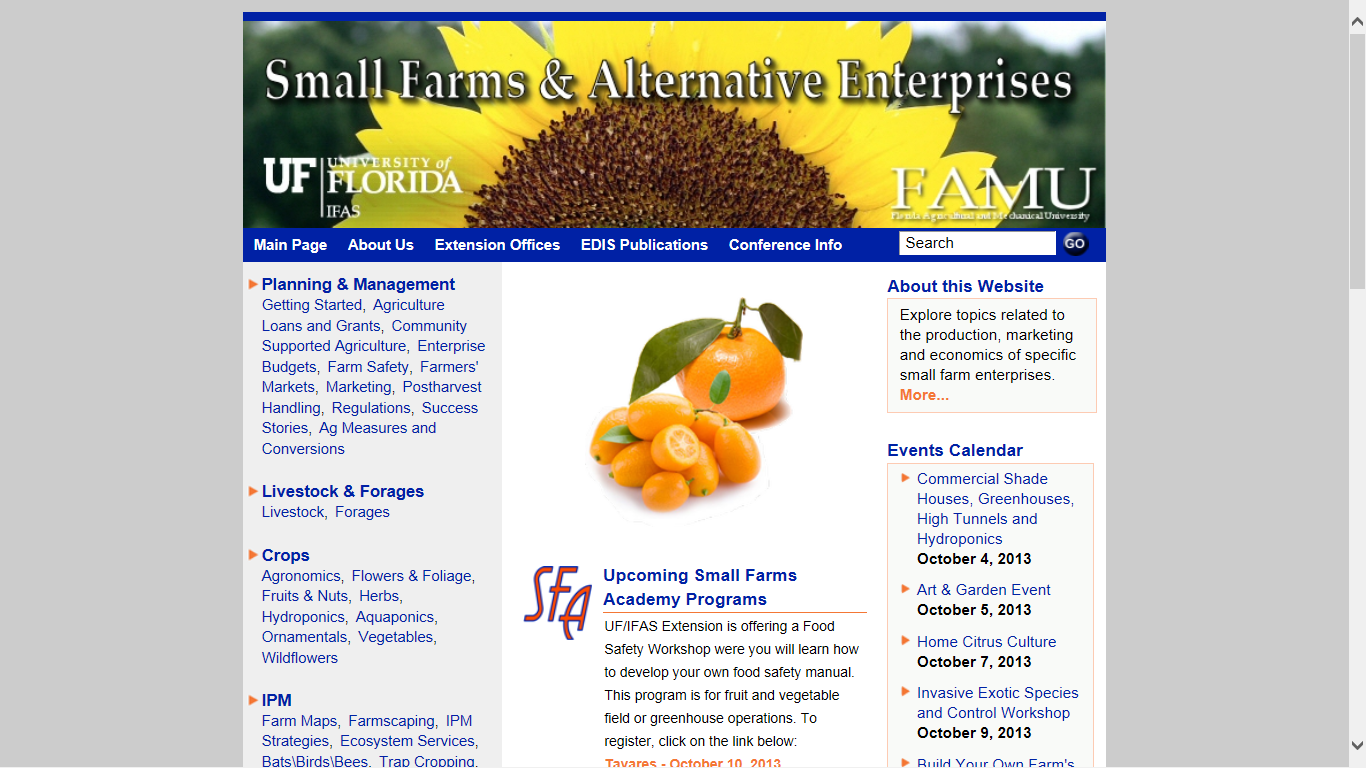 Solutions on the Web from UF/IFAS and FAMU Extension
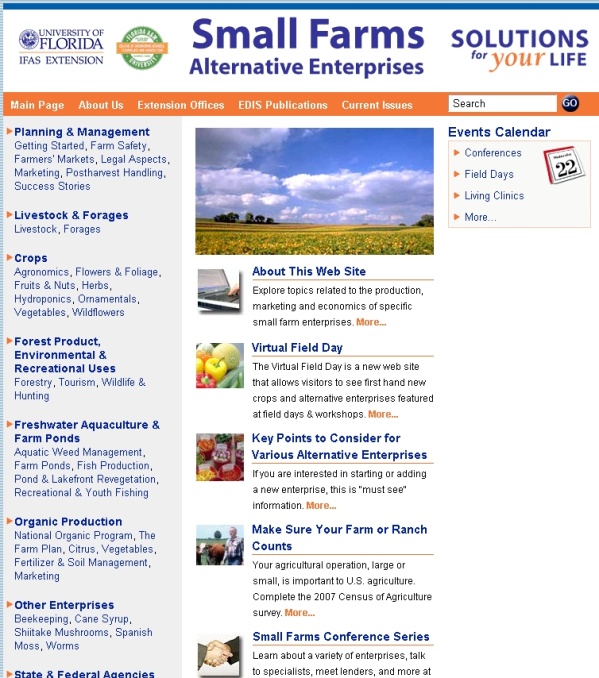 Video Modules onVirtual Field Day
http://vfd.ifas.ufl.edu
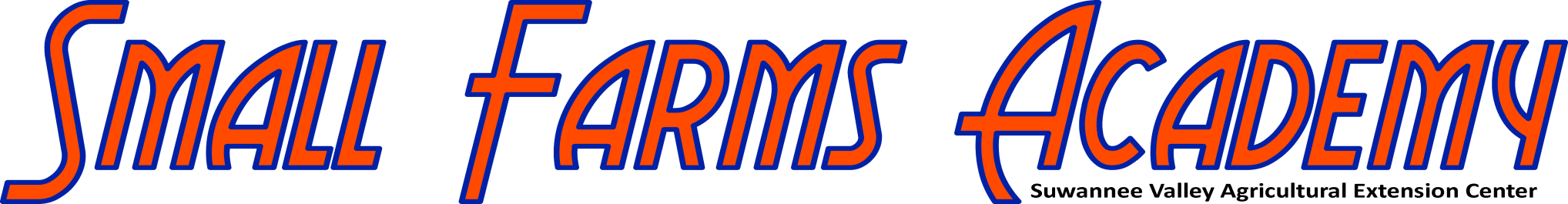 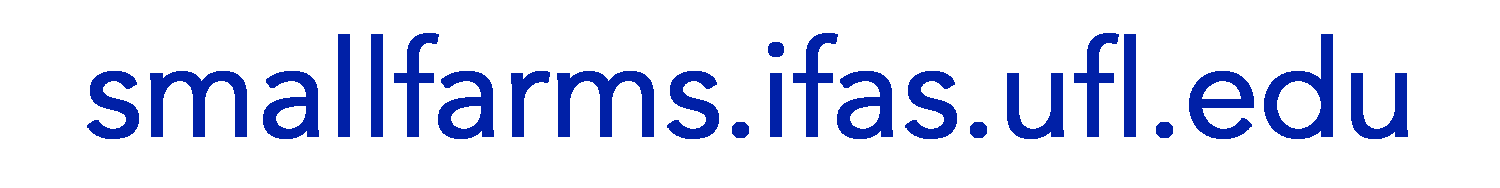 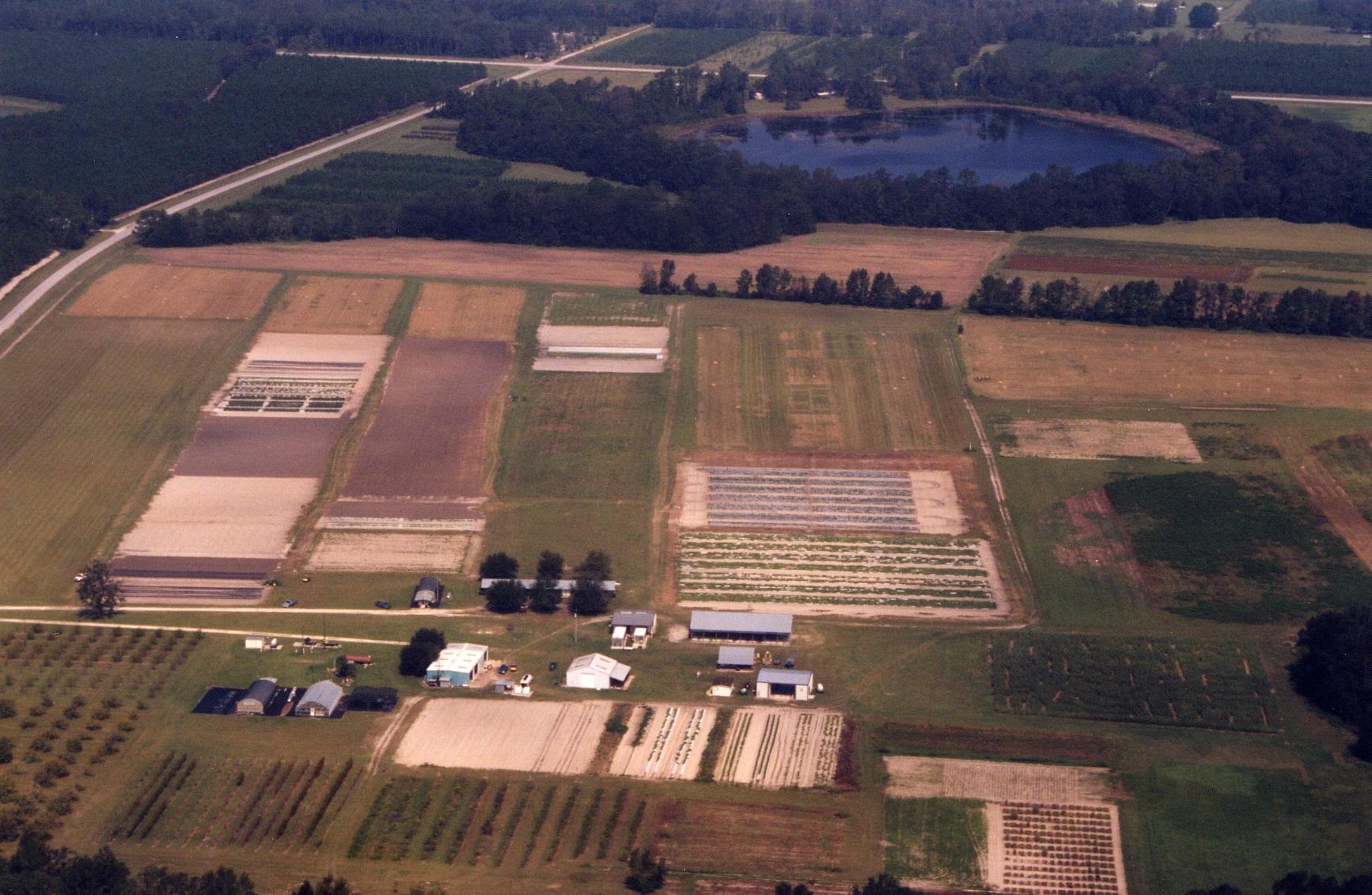 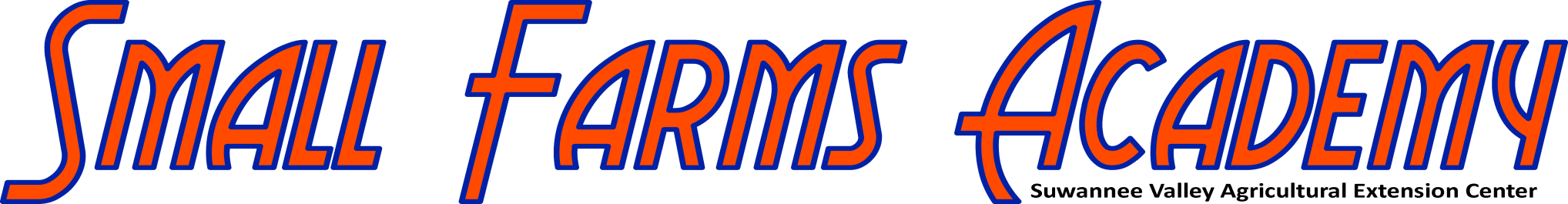 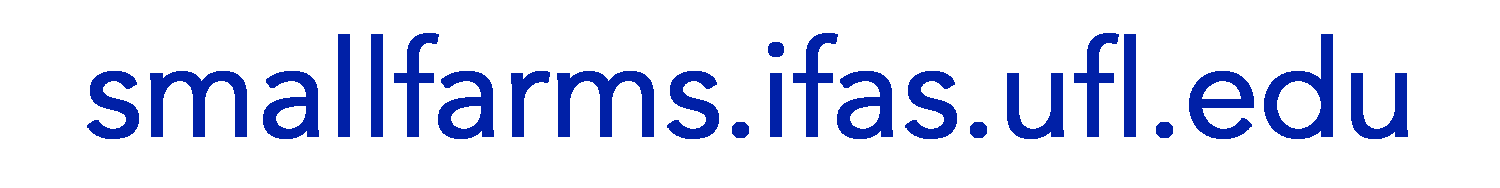 23
Lots of New Interest in Alternative Enterprise Field Days & Workshops
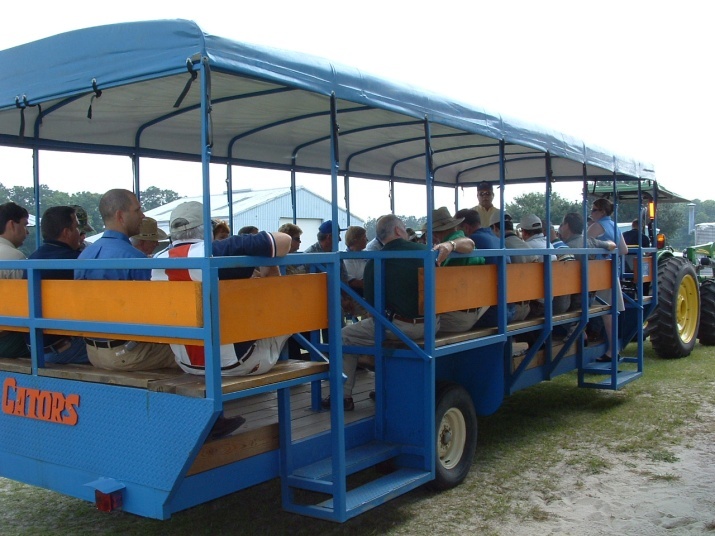 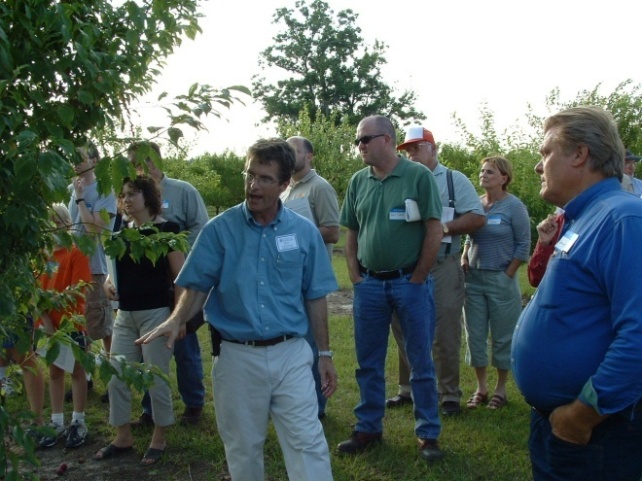 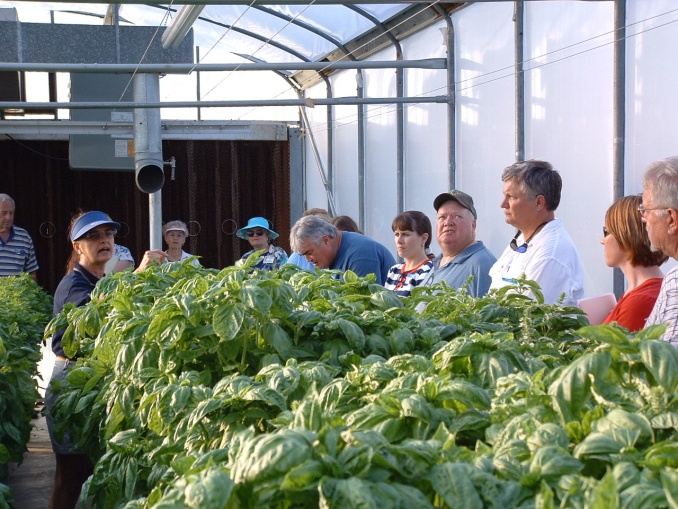 More Interest in Specialty Field Vegetable Trials- Hard to Find
Specialty Peppers
Specialty Lettuce
Calabaza
Specialty Eggplant
Specialty Watermelons
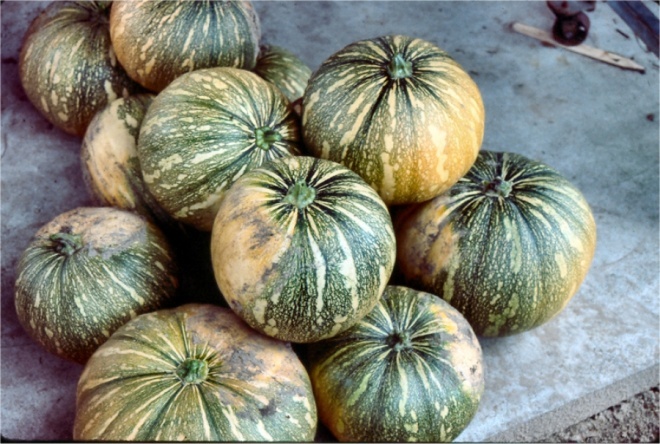 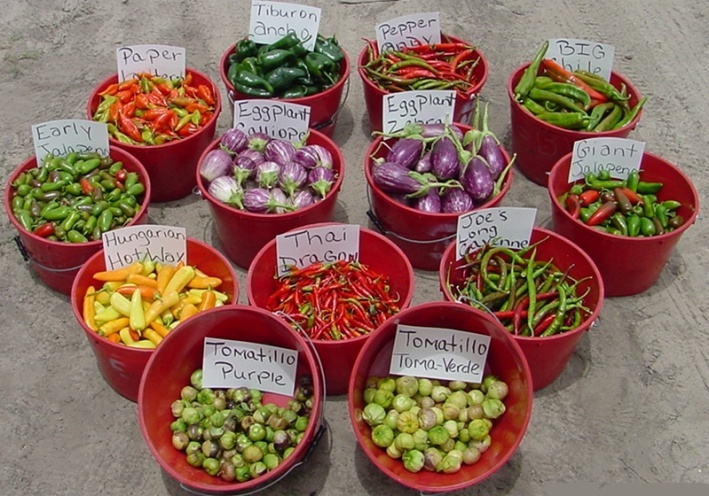 “Separating Yourself from the Pack”Specialty Crops
Sweet Corn
bi-color
supersweet
Tomato
grape
plum
heirloom
Cantaloupe
green fleshed
Watermelon
seedless
palm sized
ice box
Squash
calabaza
spaghetti
yellow zucchini
miniature
squash blossoms
Greens
mixed greens
specialty mixes
summer greens
Peppers
colored bells (red, yellow, orange)
cubanelle
hot peppers
jalapeno
cayenne
poblano, anchos
southwestern chile
Specialty Vegetables, Strawberries & Herbs
Role of Technology Very Important in Vegetable Production
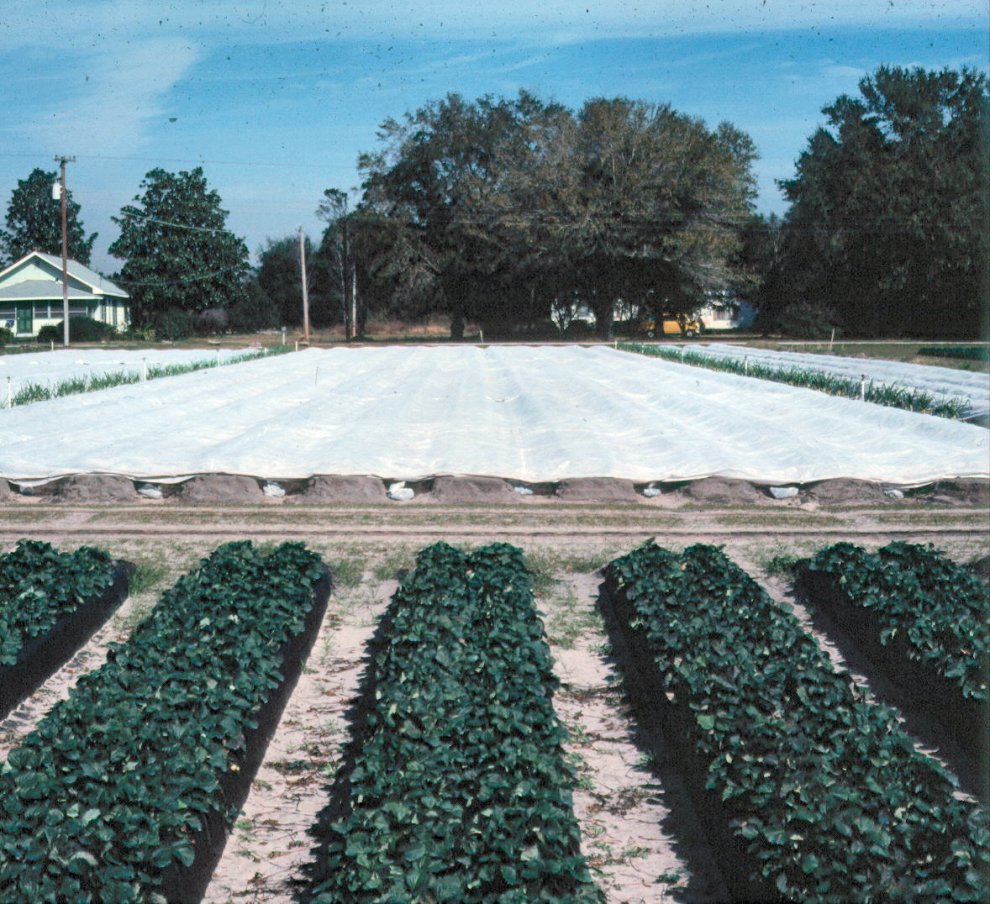 Conservation Tillage
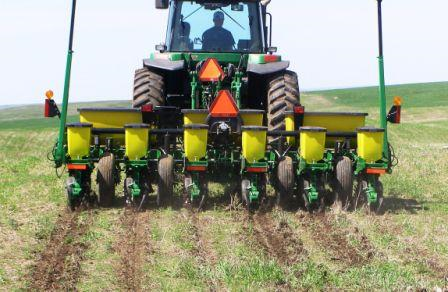 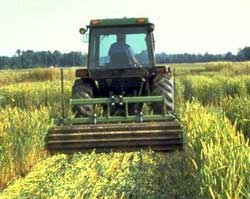 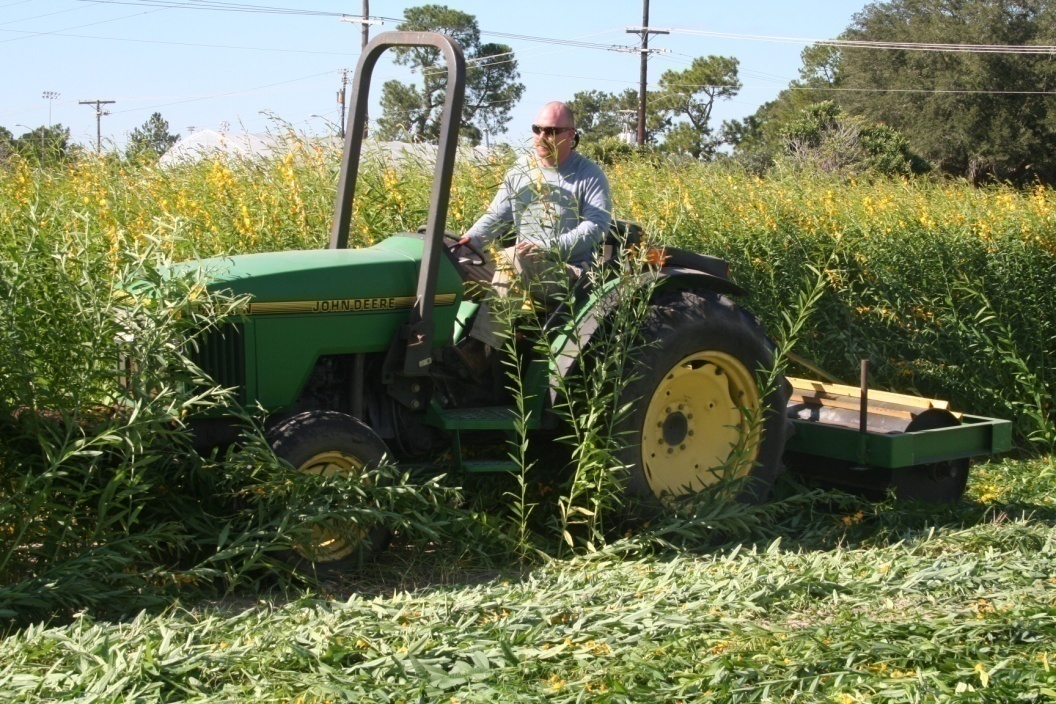 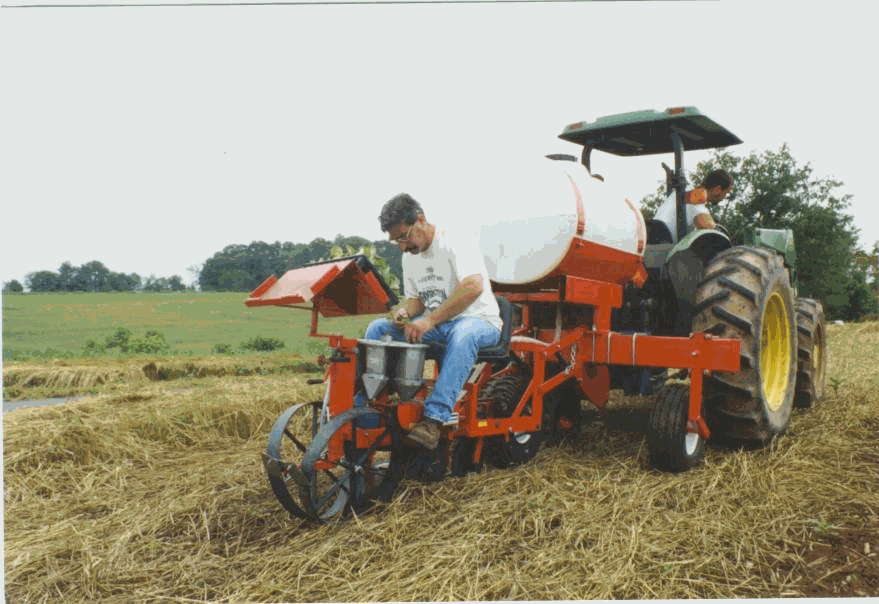 Examples of Technologies and Materials
Plastic Mulch And Drip Irrigation
Irrigation For Freeze Protection
Frost Covers, Row Covers
Low Tunnels
High Tunnels, Walk-in Tunnels, Hoop Houses
Temporary Covers and Microjets
Shade Culture
Screening for Pest Exclusion
Greenhouses (heating, cooling, shading, etc)
Season Extension
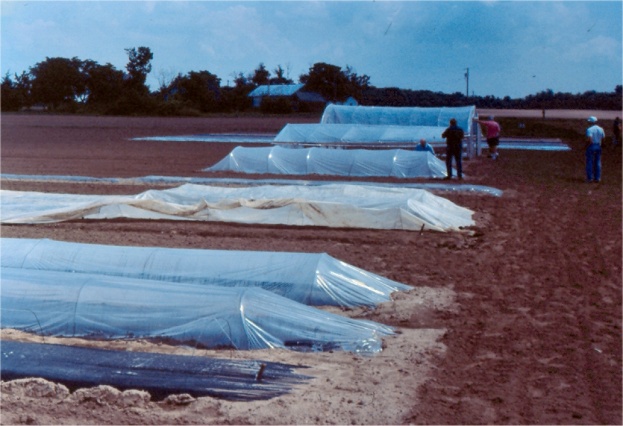 Frost Protection
Row Tunnels
Shade Area
Walk-in Tunnels
Crop & Variety Selection
Transplants
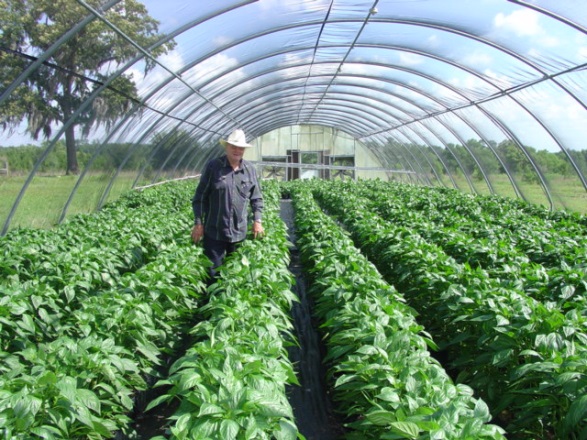 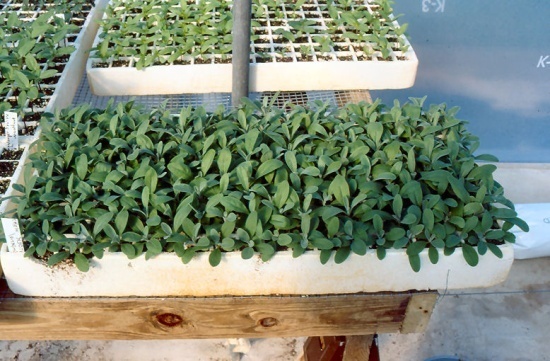 Florida Hydroponic Production  Systems and Media
Perlite (layflat bags, Bato buckets, pots)
Rockwool
Composted Pine Bark
Nursery Mixes
Coconut Coir
Floating Systems
Nutrient Film Technique
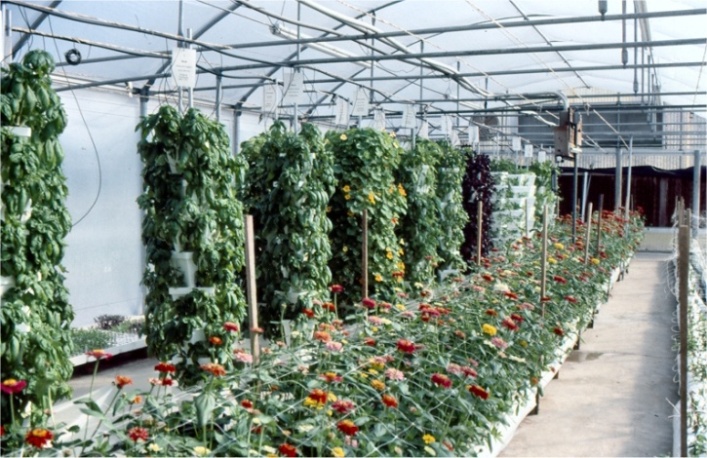 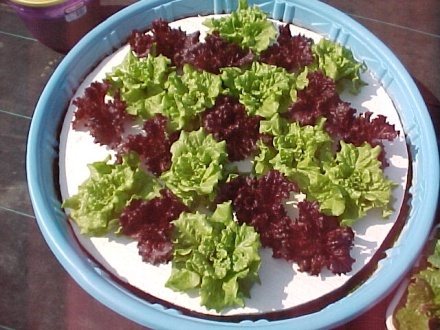 Vertical Systems
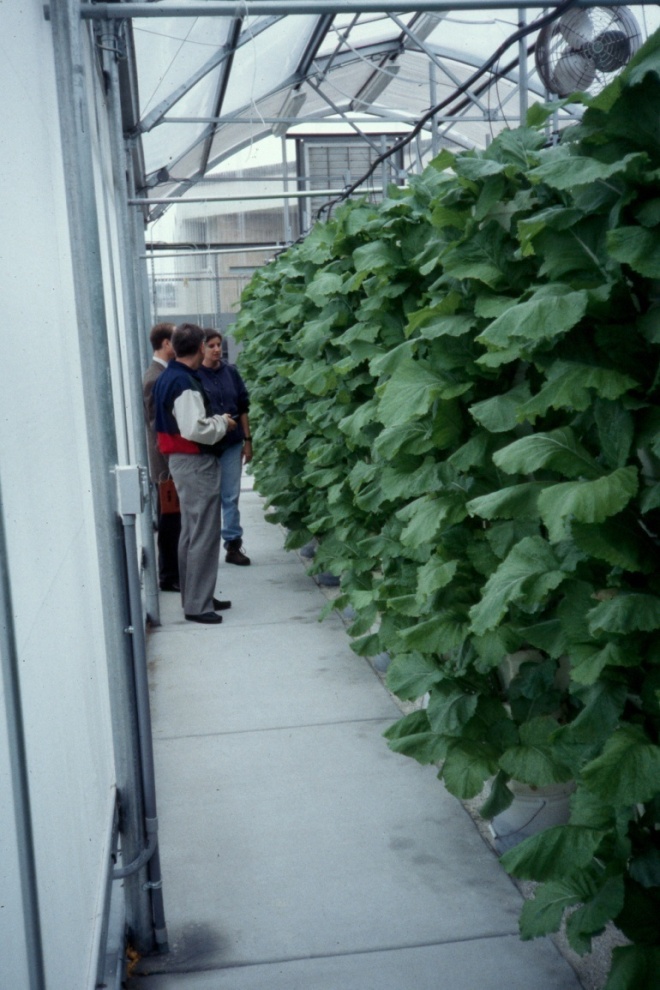 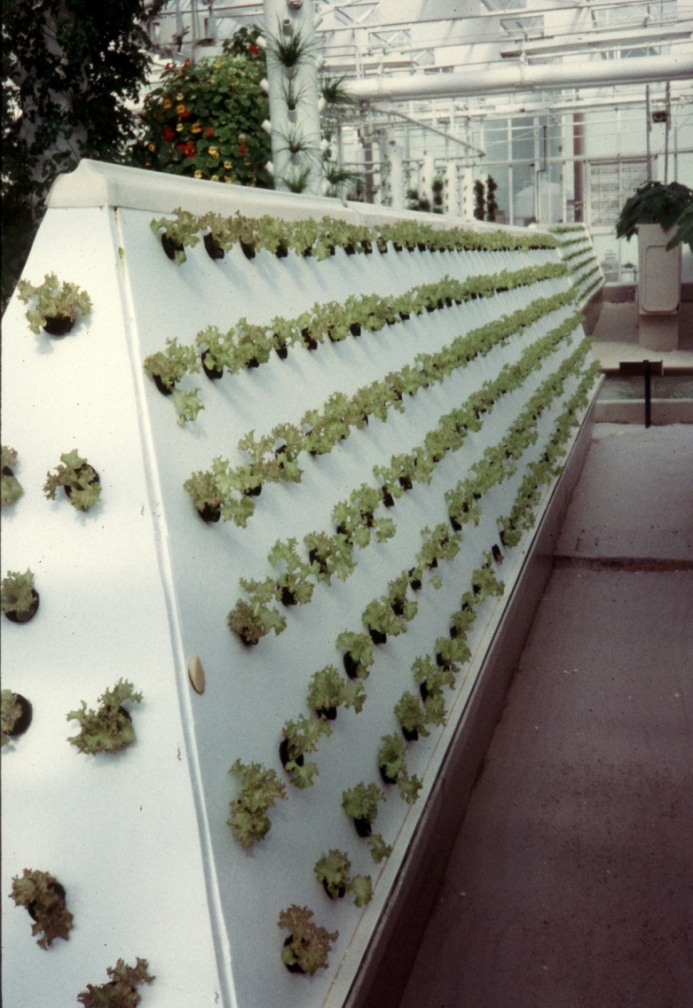 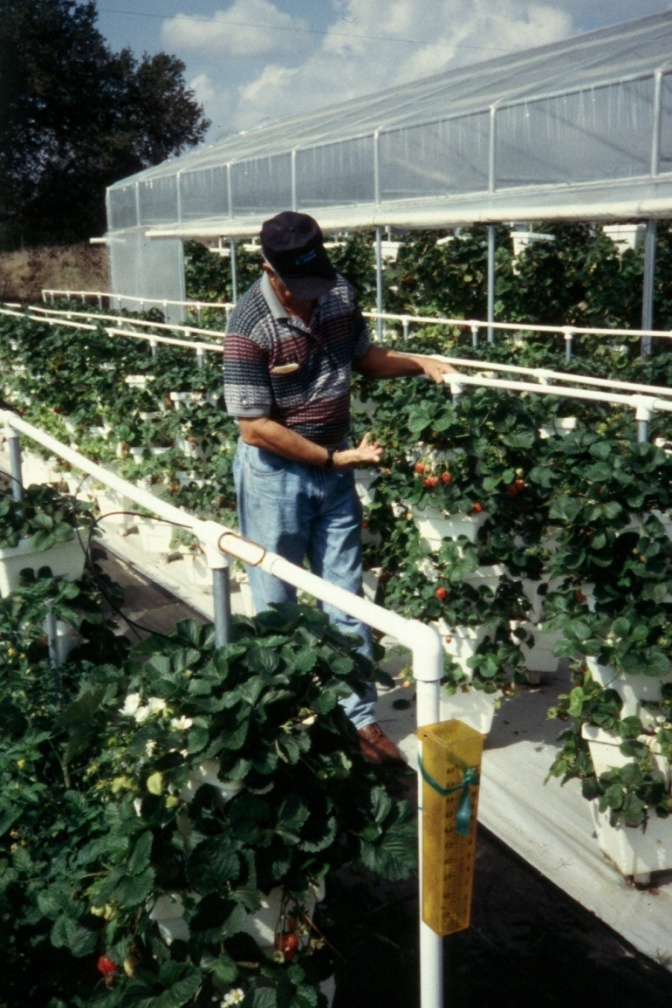 Organic Systems
USDA Certified Organic systems are located across the state; typically farmers market products directly to consumers, but some large farms such as Lady Moon Farms ship throughout the SE US. 
Production recommendations are located on the Small Farms and Alternative Enterprises website as well as on the Virtual Field Day website.
Organic Agriculture on eXtension
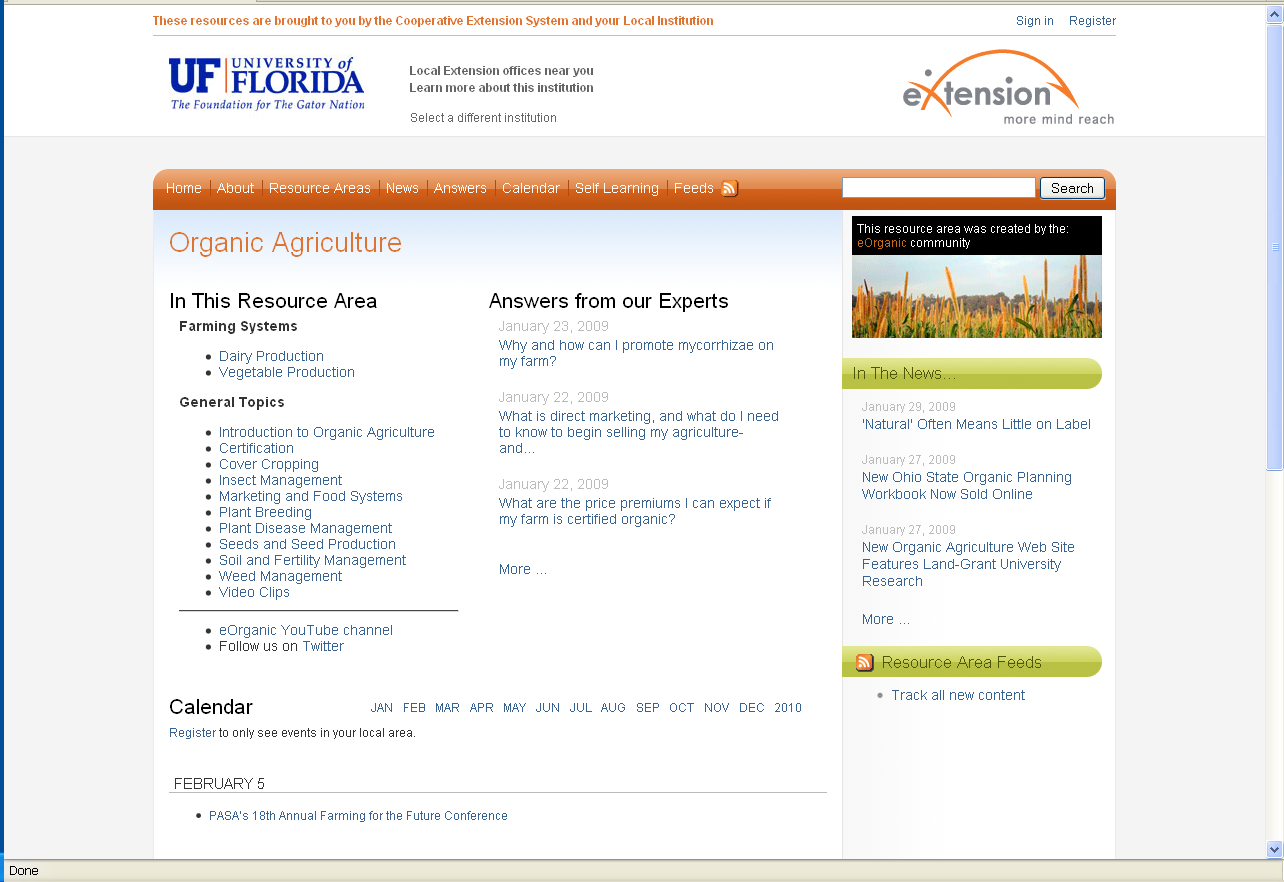 eOrganic’s You Tube Channel
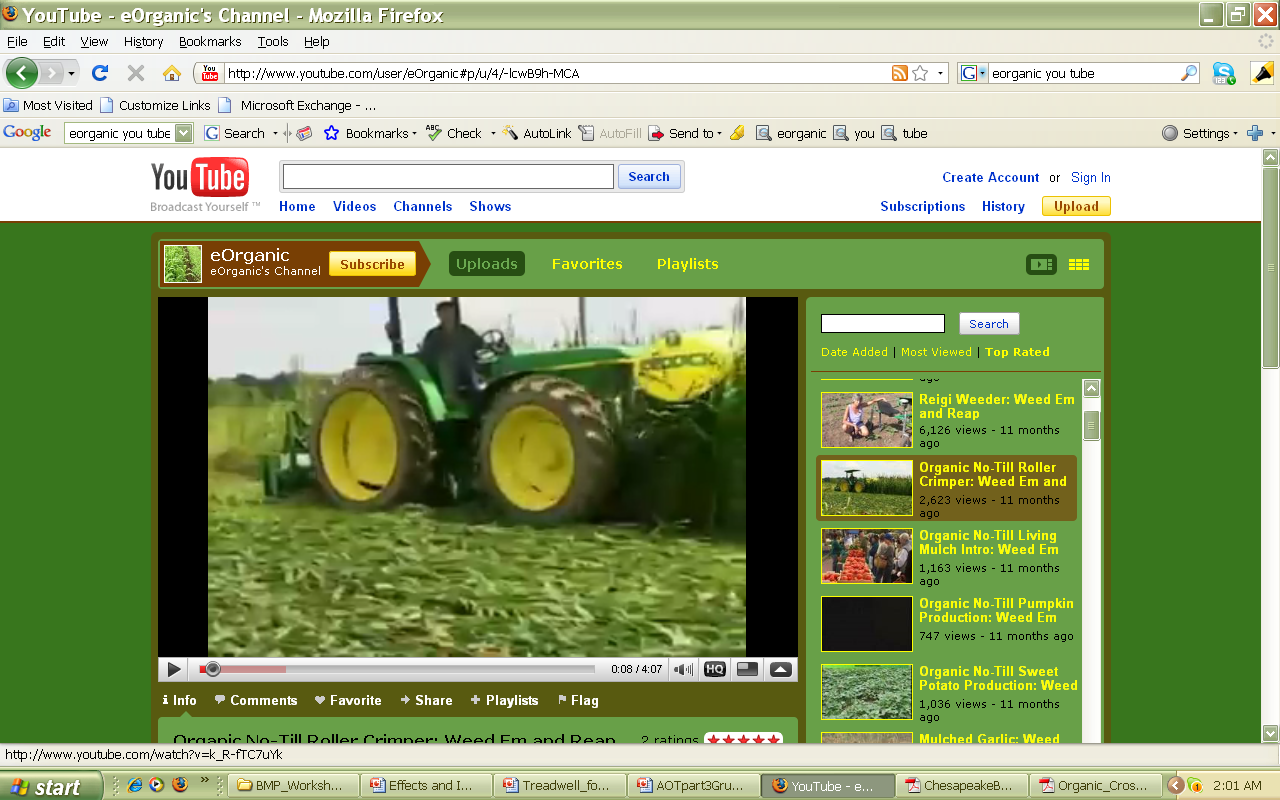 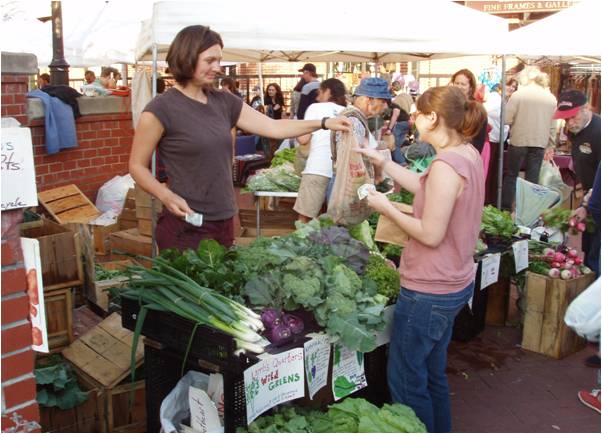 Food Safety Background
Florida growers (small, medium, or large) had an increased awareness of the need for food safety plans
Recent food borne outbreaks increased pressure from buyers to implement food safety plans
Florida has a large number of fruit and vegetable farms (44,000 small farms in FL)
Largest farms were early adopters of programs on their own. Small and medium sized farms do not have the resources and requested help from Extension
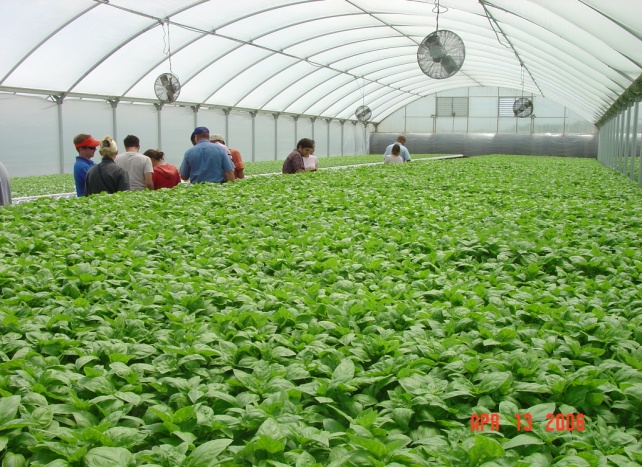 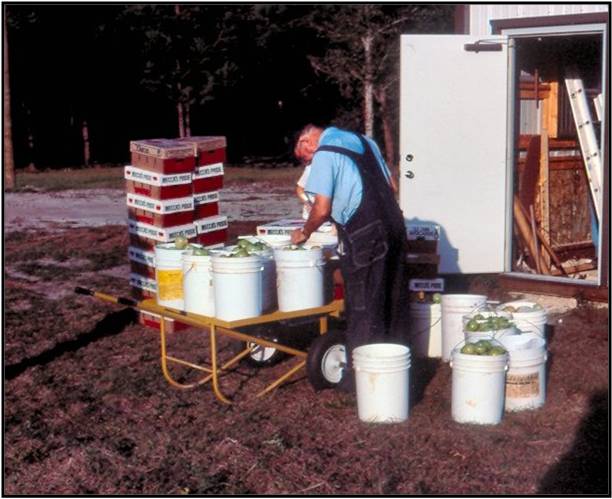 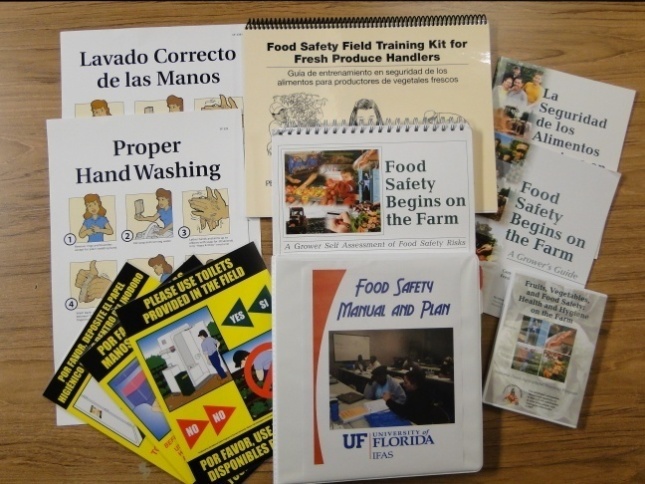 Program Objectives
Develop a training program for small and medium sized farms to be able to develop food safety plans and manuals for their own farm.

Implement an in-service training program for Extension Agents that would result in a statewide Extension Small Farms Food Safety Implementation Team.
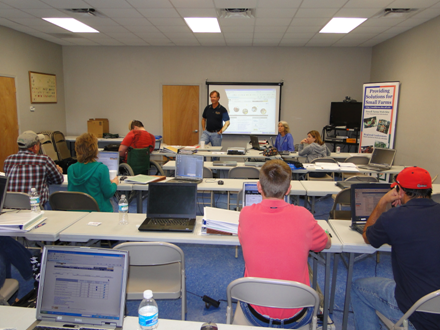 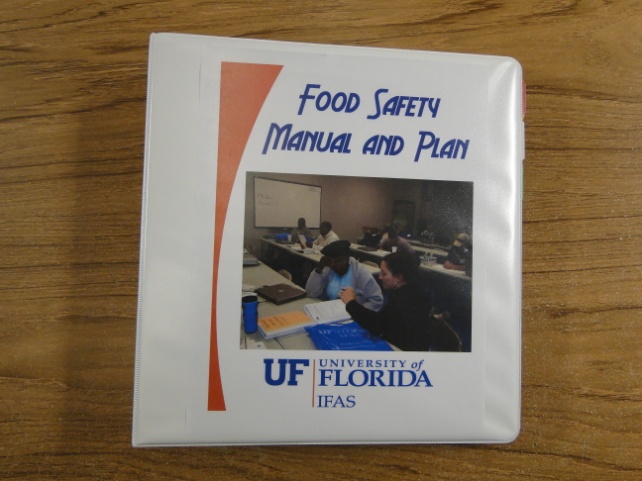 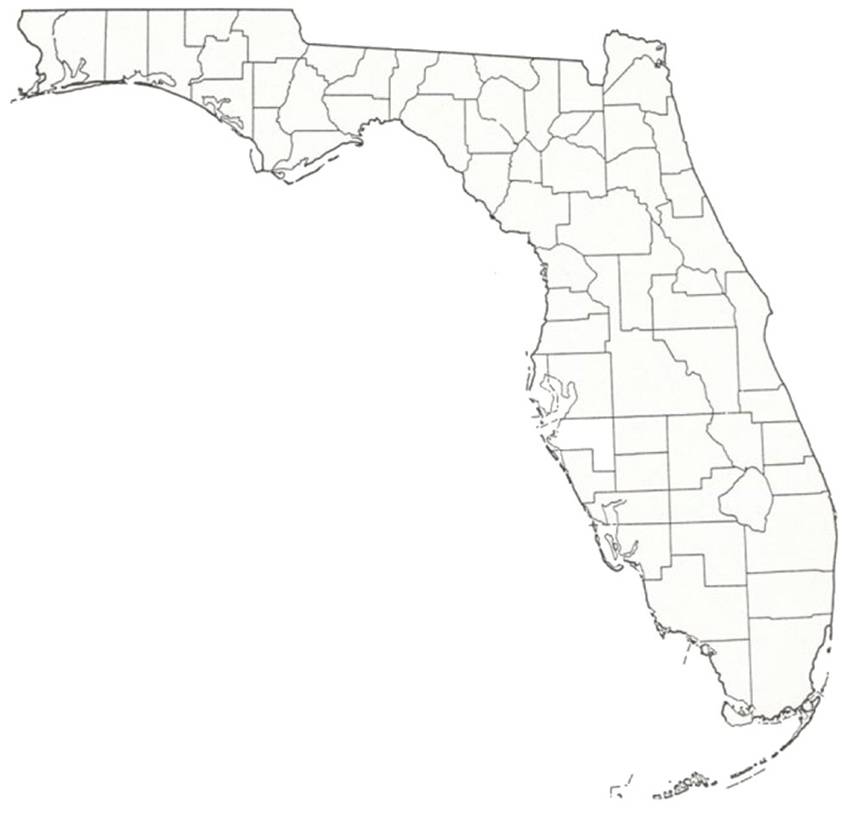 Program Activities
Strategize a program plan
Secure grant funding for educational materials, training and 10 lap top computers
Develop partnerships with FL Extension Specialists (Drs. Schneider, Treadwell, Galindo)
Develop curriculum and learn to use web tool (Primuslabs.com) 
Offer “Build Your Own Food Safety Manual” workshops
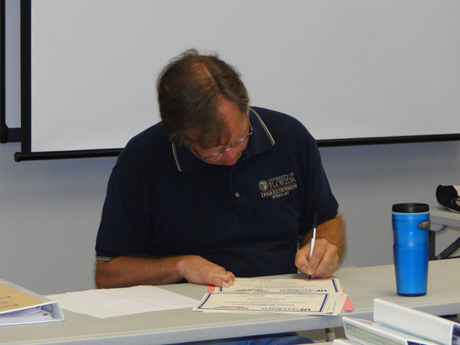 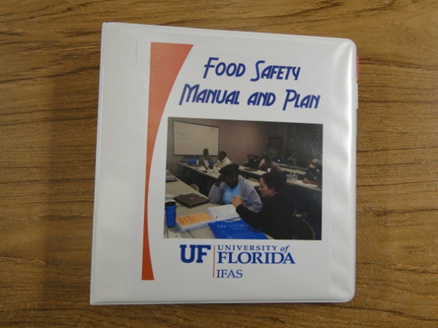 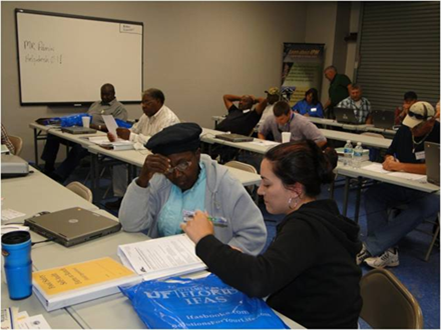 Program Activities
4. Develop the Extension Small Farm Food Safety Implementation Team
5. Offer Food Safety Farmer Field Day, “Taking the Mystery Out of a Food Safety Audit”
6. Affiliated activities 
Host FDA Tours
Host USDA/FDA Food Safety Listening Sessions
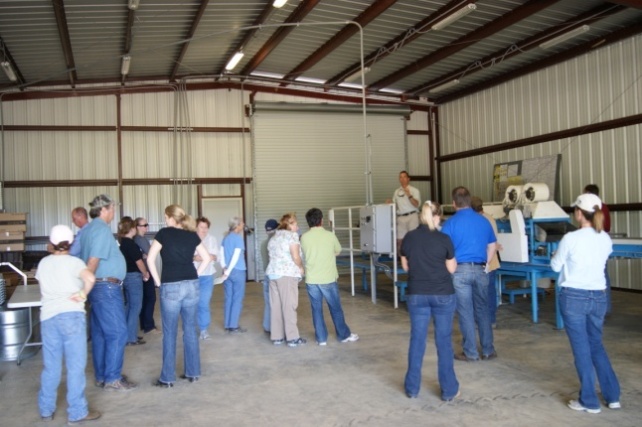 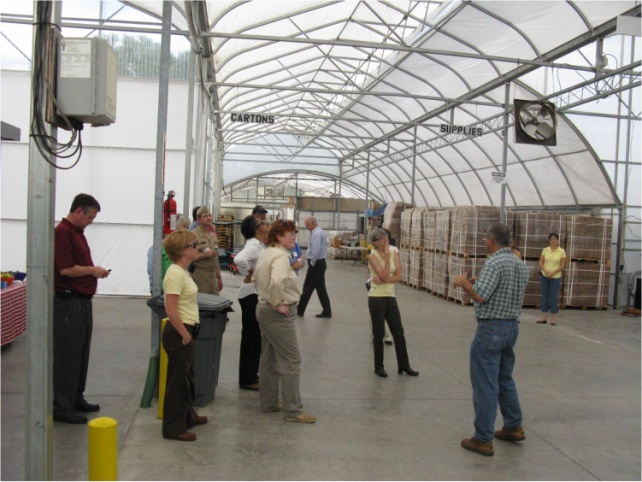 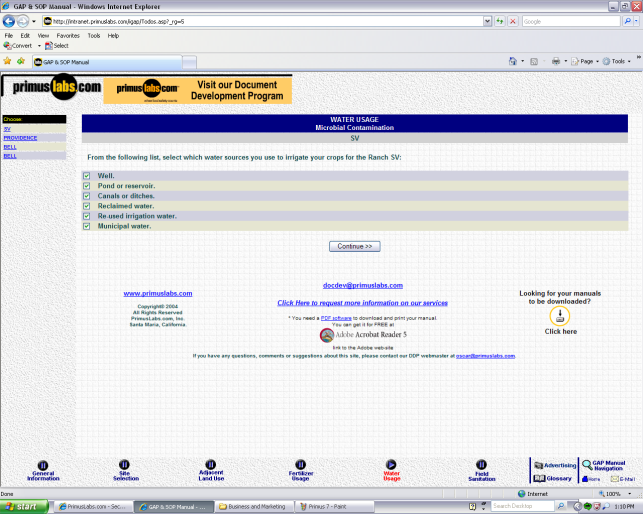 Teaching Methods
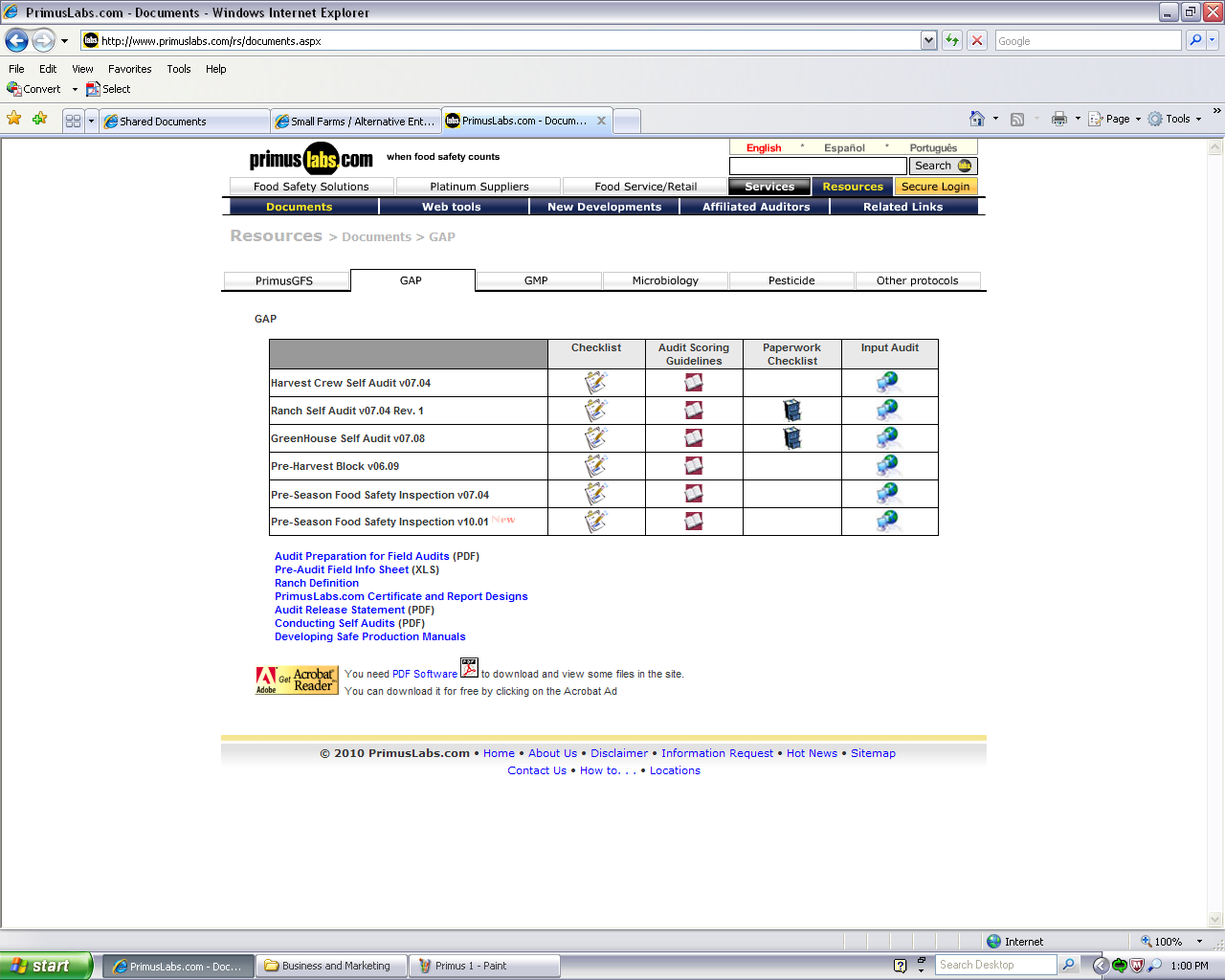 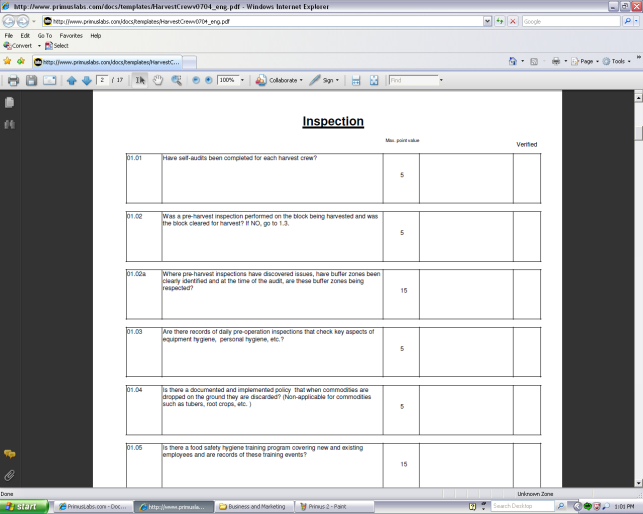 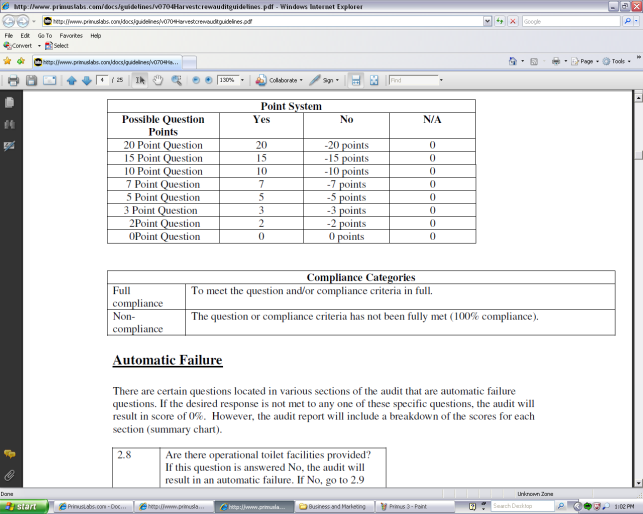 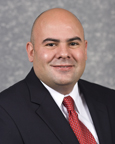 Evaluation Methods
State Extension Specialist for Program Evaluation, supported as part of grant to develop evaluation methods
Evaluation tool developed for on-line completion
Content questions for evaluation tools provided by Extension Agents
Used to measure knowledge gained, plans to adopt practices, and perceptions of training
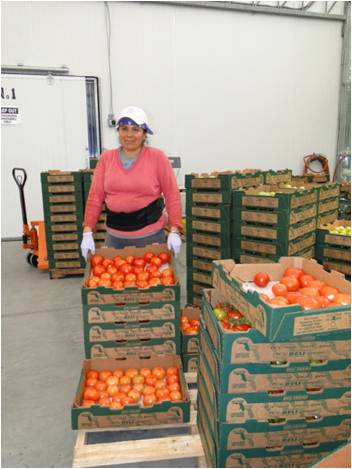 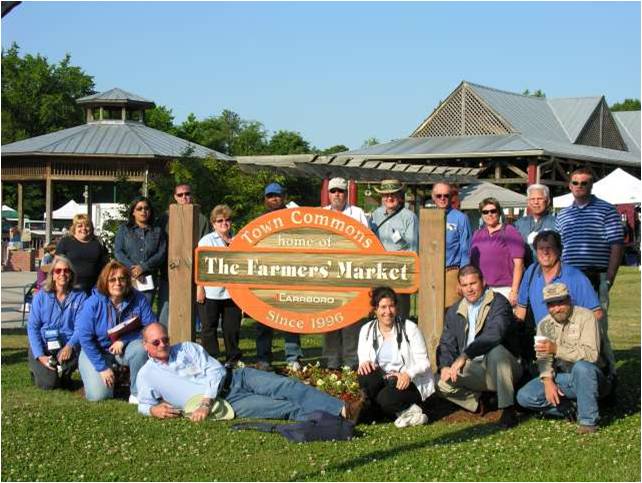 Results
Implementation Team has offered 20 workshops at 10 locations.
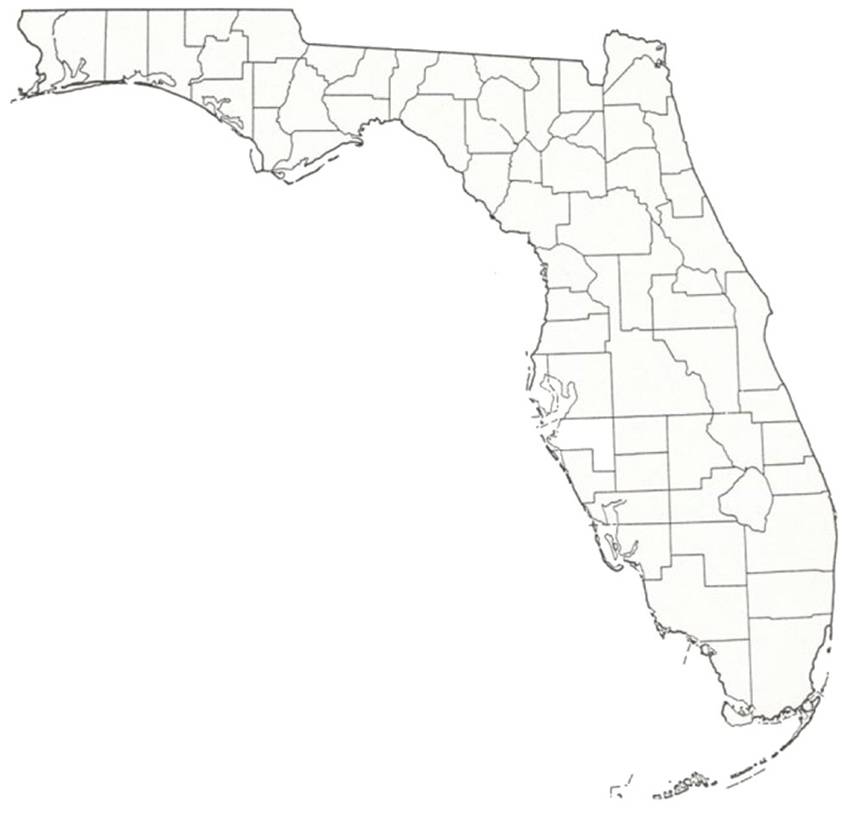 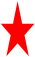 Locations

Live Oak (6)
Jay (4)
Kissimmee (2)
Bushnell (2)
Marianna 
Madison
Bartow
Starke
Gainesville
St. Augustine
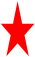 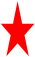 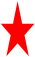 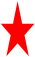 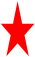 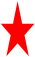 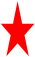 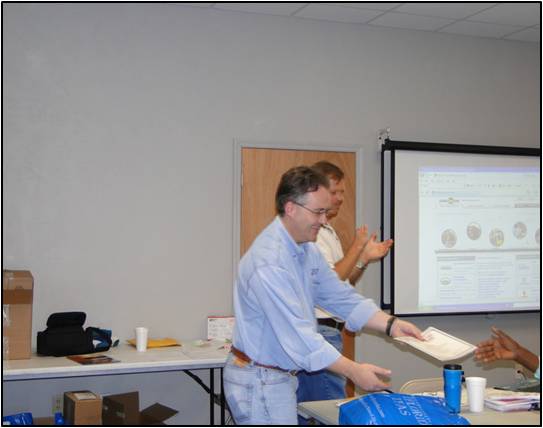 Results
185 producers and packers participated
Supporting materials provided from grant funds, total value: $27,750
CORE Pesticide CEUs were provided in main trainings, also food safety topics (CEUs) are now routine in grower meetings
19 Extension agents participated in IST workshop to form Extension food safety implementation team, 12 offered trainings in their counties in first year
Increased level of competence of Florida County Extension Faculty
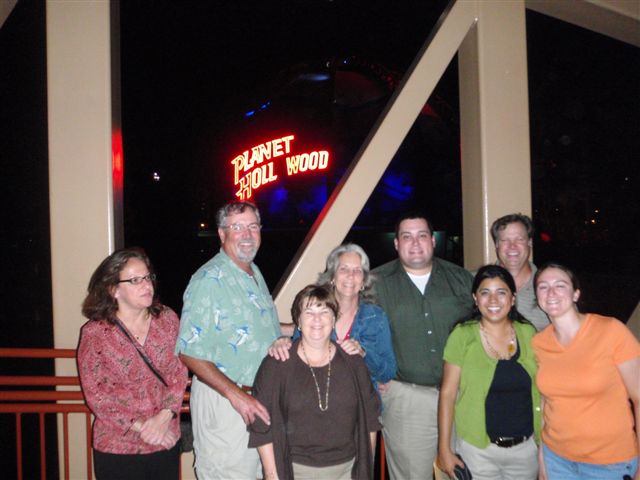 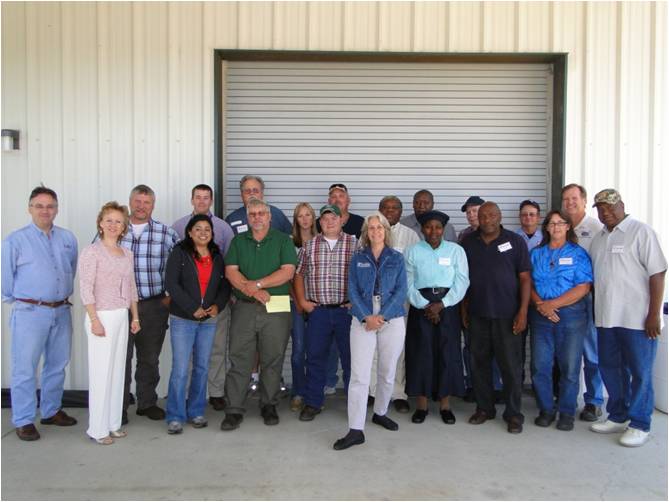 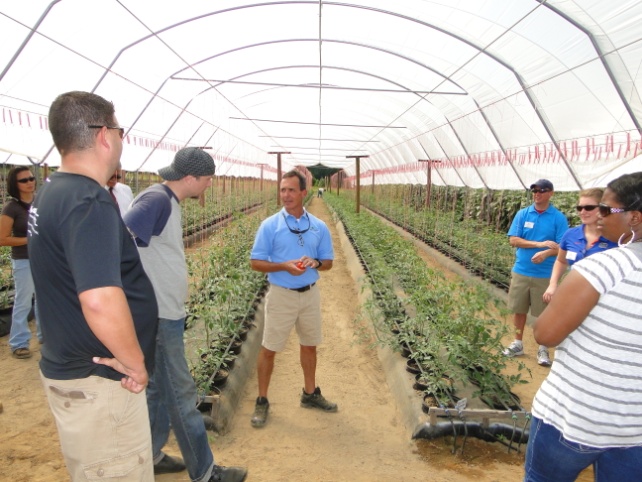 Impacts
Based on evaluations, farmers valued the food safety trainings offered, viewed food safety plans as very important, and plan to implement a program on their farm.
92 farmers planned to have a third party, customer, or regulatory audit conducted.
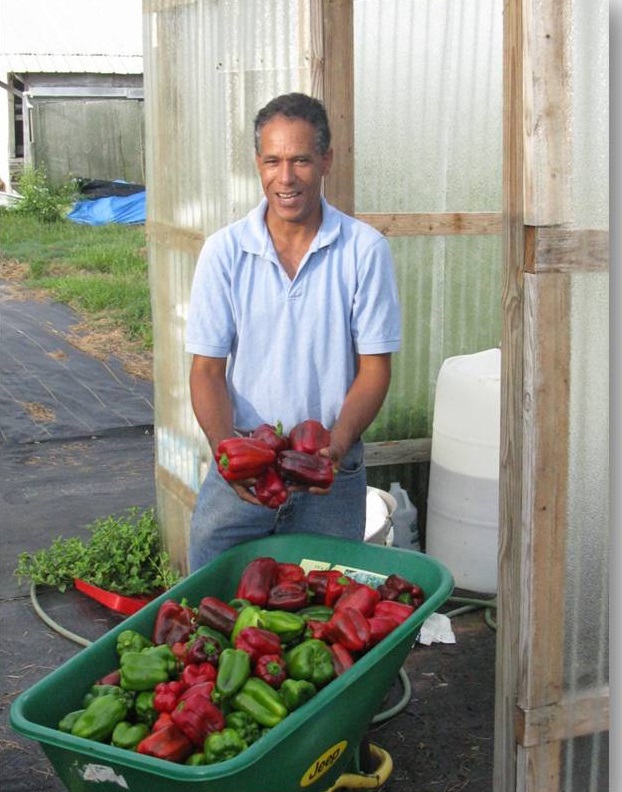 Florida Farm to School
Department of Education to FDACS
Partnership with UF/IFAS – Statewide Team and District Coordinators
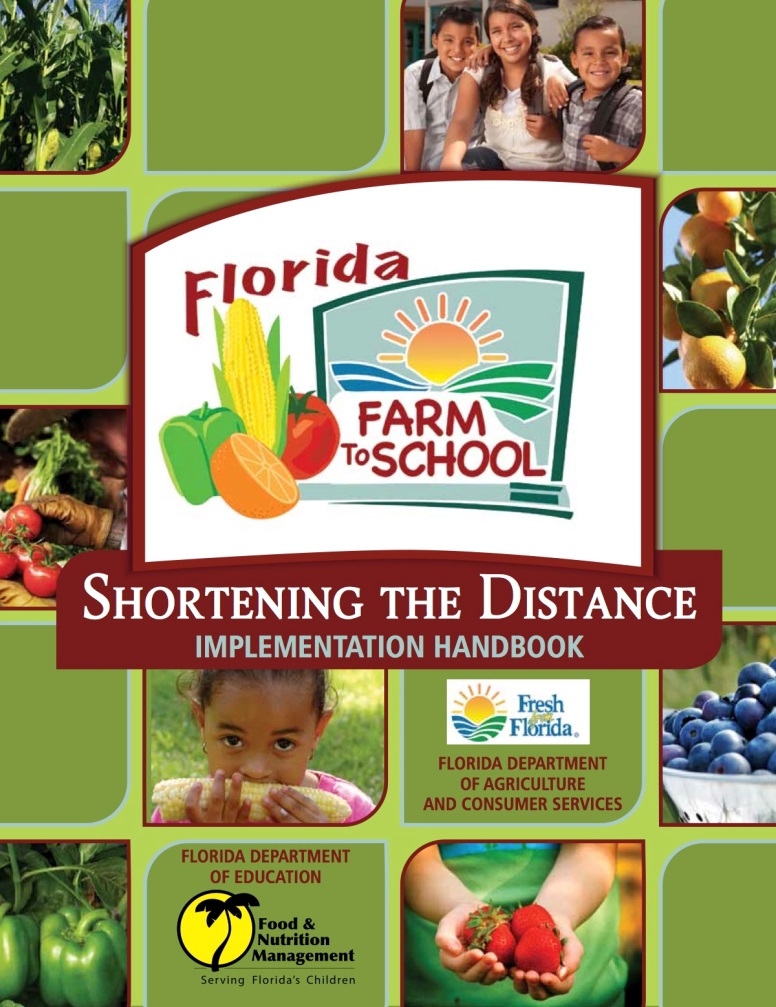 GOAL: UF-IFAS will work in partnership with FDACS to engage farmers, state and federal agencies, land grant institutions, school food authorities, and families through facilitated discussion, training and technical support leading to a successful Florida Farm to School Program.
Florida Farm to School Scope of  Work
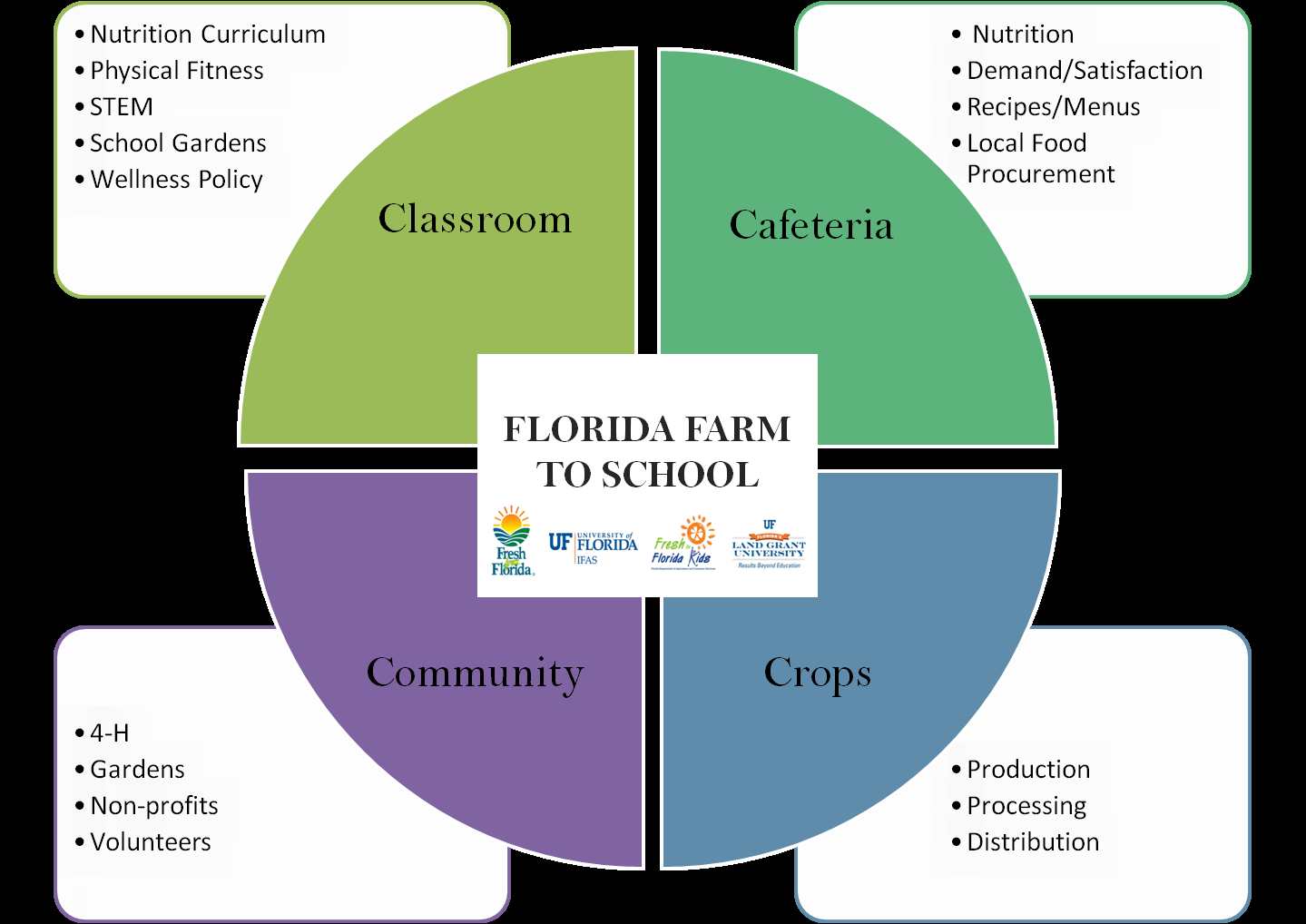 UF/IFAS Farm to School Team
The Team: Danielle Treadwell, Karla Shelnutt, Lauren Headrick, Anna Prizzia, Sebastian Galindo, Glenn Israel, Tiffany Freer, Adam Watson and Chef David Bearl
Northeast, Duval: 
Maxine Floyd
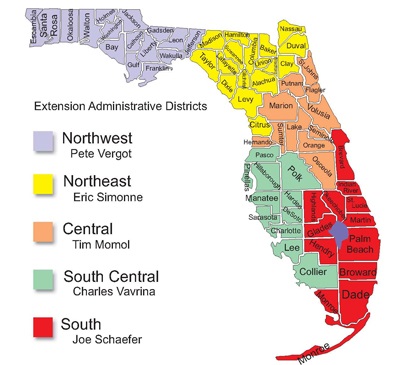 Northwest, Escambia: Christina Walmer
Central District, Flagler: 
Amy Warwick
South Central, Sarasota: 
Zach Glorioso
South, Broward: 
Beth Alexis
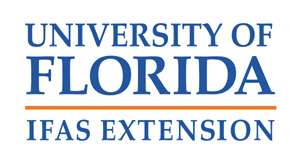 UF-IFAS Suwannee Valley Agricultural Extension Center 
7580 County Road 136, Live Oak, FL 32060
Visit the Florida Small Farms Website at http://smallfarms.ifas.ufl.edu
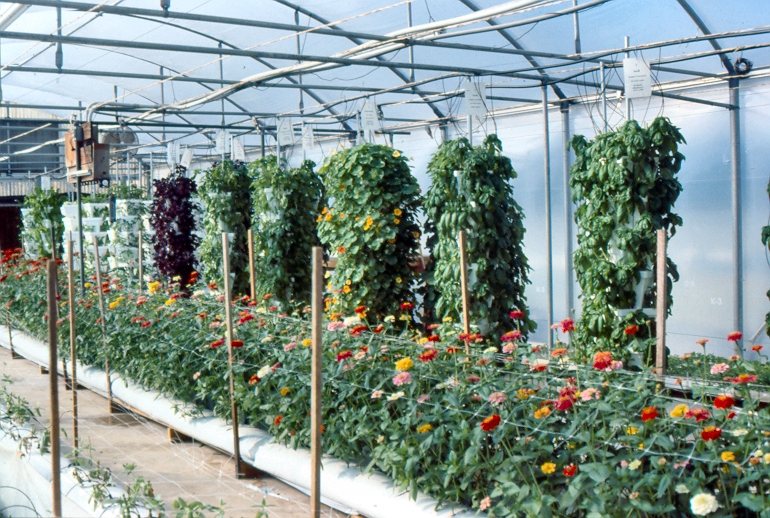